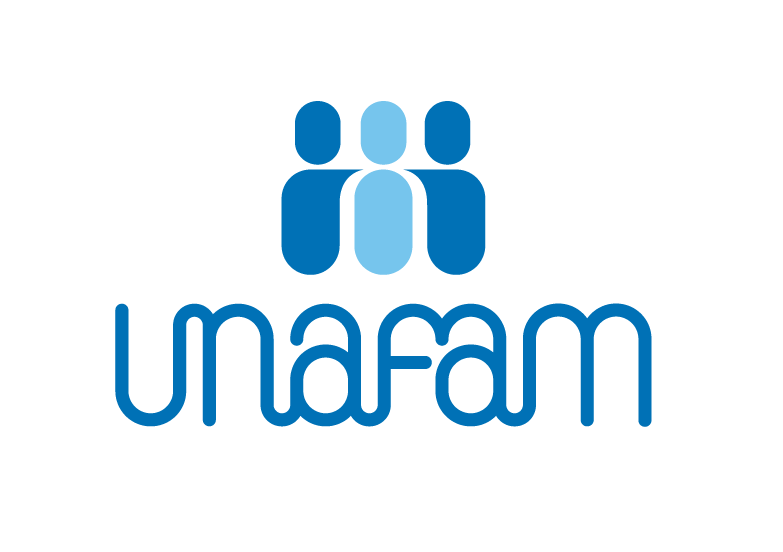 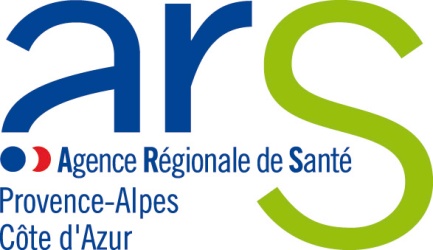 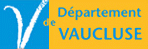 Avignon
Union NAtionale de Familles et Amis de Malades et/ou handicapés psychiques
- Délégation vauclusienne -
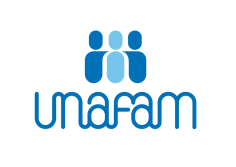 Assemblée générale 
des Adhérents du VAUCLUSE 
du 15 avril 2023
Bienvenue
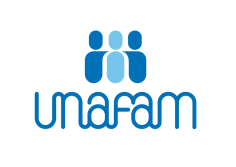 Ordre du jour
Accueil et Présentation des invités :
Mme PIQUEMAL-RATOUIT Directrice de l’hôpital de Montfavet
Mme BALTAZARD Directrice adjointe de l’hôpital de Montfavet
Mme LEROI Déléguée régionale UNAFAM
Mme Faure coordinatrice CLSM
Rapport moral et d’activité 2022 : 
	Evelyne FERRAND et l’équipe des bénévoles
Rapport financier: 
	Jean DITTA
Priorités 2023 : 
	 Evelyne FERRAND
Débat sur nos activités et pot de l’amitié
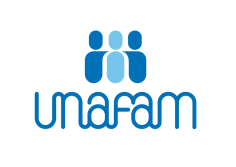 Nos invités
Conseil départemental du Vaucluse
Ville d’Avignon
ARS PACA
Centre Hospitalier Spécialisé de Montfavet
CoDES 84 Comité départemental d’éducation pour la santé
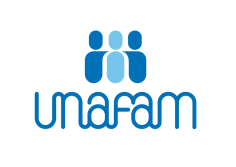 Nos invités
Madame Piquemal-Ratouit
directrice générale de l’Hôpital de Montfavet

Mme Baltazard directrice adjointe
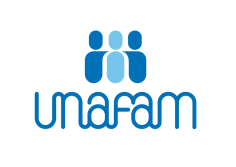 Rapport moral et d’activité 2022

Evelyne FERRAND
et les bénévoles
L’UNAFAM en bref
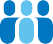 UNION NATIONALE DE FAMILLES ET AMIS DE PERSONNES  MALADES ET/OU HANDICAPÉES PSYCHIQUES
PLUS DE  4,5 MILLIONS
de personnes les
accompagnent au  quotidien
Maladies psychiatriques :
3ÈME RANG
des maladies les plus  fréquentes après le  cancer et les maladies  cardio-vasculaires
PLUS DE  3 MILLIONS
de personnes souffrent
de troubles psychiques  sévères
1 PERSONNE
SUR 4
est concernée à un  moment ou un autre  de sa vie par un trouble  psychique
PLUS DE 30%
des personnes vivant  à la rue ou en grande  précarité souffrent de  troubles psychiques
Chiffres France, source OMS, «Psychiatrie, l’état d’urgence», CNAM, Etude FondaMental.
Schizophrénies, troubles bipolaires, dépression, troubles anxieux… aujourd’hui, 3 millions de personnes sont concernées par les troubles  psychiques, des handicaps invisibles et non compensés, des maladies encore taboues et souvent incomprises du grand public. L’Unafam,  association reconnue d’utilité publique, accompagne l’entourage de ces personnes vivant avec des troubles psychiques depuis 1963.
Accueillir, soutenir, former et se battre pour les droits des personnes concernées et de leurs familles sont les missions auxquelles s’attèlent  sur tout le territoire nos 1 600 bénévoles formés, avec l’aide de professionnels.
Nous luttons au quotidien contre les préjugés et la stigmatisation liés aux maladies et au handicap psychiques, militons pour une effectivité  des droits et soutenons activement la recherche et l’innovation dans les pratiques de soins et d’accompagnement, le tout en lien avec les  décideurs publics. Nous rassemblons plus de 15 000 adhérents et nous proposons un accompagnement par des pairs dans 300 points  d’accueil, pour briser l’isolement et permettre de retrouver la force d’avancer.
Nos missions sociales
Déstigmatisation et  défense des intérêts  communs
Revendications pour  améliorer le parcours de vie  des personnes vivant avec  des troubles psychiques
Mandats de représentation  des usagers
Événements de  déstigmatisation
Formations externes et  sensibilisation, Premiers  secours en santé mentale  (PSSM)
Recherche et innovation  dans les pratiques de soins  et accompagnement
Prix recherche,  informations scientifiques  et financement d’études
Conférences et colloques  scientifiques
Soutien des familles par la  formation et l’entraide
Soutien des familles  par l’écoute, l’accueil et  l’information
Accueil par des pairs et  groupes de parole
Ecoute-Famille : ligne  téléphonique d’écoute  par des psychologues  cliniciens
Service social
Service juridique
Consultation psychiatre
Publications : Revue  trimestrielle Un Autre  Regard, guides pratiques...
Répertoire des structures  d’accompagnement
Formation de l’entourage
Formation des bénévoles
Formation des  professionnels
Formation des formateurs  et animateurs
L’Unafam en chiffres
99
DÉLÉGATIONS  DÉPARTEMENTALES
13	315
DÉLÉGATIONS	SITES D’ACCUEIL  RÉGIONALES		DE PROXIMITÉ
15 121
ADHÉRENTS
1 600
BÉNÉVOLES
49
SALARIÉS
11
PROFESSIONNELS  MIS À DISPOSITION
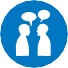 340
GROUPES DE PAROLE
30 000
PERSONNES ACCOMPAGNÉES
par des pairs dans les délégations
195
SESSIONS
de formation
3 000
MANDATS DE REPRÉSENTATION
dans les instances médicales, médico-sociales, et sociales
4 000
AIDANTS familiaux  et BÉNÉVOLES formés
328 000
HEURES DE BÉNÉVOLAT
soit un équivalent de 10 058 K€
8 649	6 422
APPELS TRAITÉS	INTERVENTIONS
par le service Écoute-famille	du service social
300
CONSULTATIONS
psychiatre
581
DEMANDES TRAITÉES
par le service juridique
Chiffres au 31/12/2021
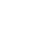 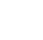 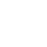 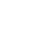 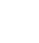 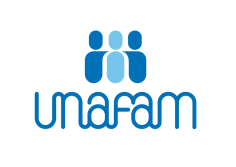 Bureau de la DD
Evelyne FERRAND	présidente déléguée et
	CLSM, CDCA, PTSM, GP


Henri CREPET 	vice-président & accueil, 
	CDAPH, CDCA, RU, CHV,			webmestre
	
Rolande
CULCASI	Secrétaire


Jean DITTA	Trésorier, GEM
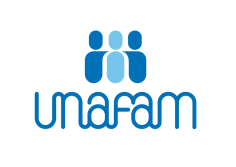 Organisation de la DD et référents 1/3
Accueil	 Véronique JACQUES FERLIN

Groupes de paroles	 Evelyne FERRAND
Périodicité: 	Mensuelle 10 par an

	
Groupe d’information	Christine MARINdes familles (GIF)

Trésorerie	Jean DITTA


Gestion des adhérents	Marie JO CALLIES


Administration	Evelyne FERRAND
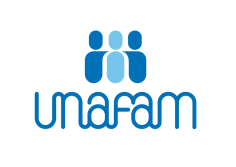 Organisation de la DD et référents 2/3
GEM 
Partage, Carpentras		Véronique JACQUES
Mordicus, Apt 		Jacques JEDRYSZEK
Rev’la, L’Isle-sur-la-Sorgue		Maryse GARNIER 
Les vies denses, Avignon		Jean François MARIN 
Valréas, (en cours) 		Jean DITTA


MDPH (CDAPH)	 	Gérard LANGOUREAUX
		Jean François MARIN
		Marie Jo CALLIES
		Henri CREPET

CLSM, SISM		Evelyne FERRAND
		Christine MARIN
		Marie Jo CALLIES
		Martine DESBUQUOIS
		
 
,
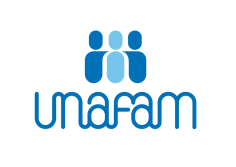 Organisation de la DD et référents 3/3
Formations, informations		Evelyne FERRAND, (ateliers prospects,		Jean Louis DESCHAMPS
troubles psy, juridiques,		Jean François MARIN
 sensibilisation,
formation bénévoles) 
		
Communication		Evelyne FERRAND
(Flyers, site, Brèves, 		Henri CREPET
Bibliothèque)		Marie Jo CALLIES
		Maryse GARNIER			
Référent Juridique                  Jean-Louis DESCHAMPS
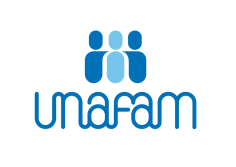 Mandats de représentation
CDSP		Jean Louis DESCHAMPS

CS Conseil surveillance Montfavet	Jean François MARIN

RU Montfavet et Bellerive	Jean François MARIN
		Henri CREPET

CDAPH		Gérard LANGOUREAUX
		Jean François MARIN
		Marie Jo CALLIES
		Henri CREPET

 CDCA		Henri CREPET
		Evelyne FERRAND

PTSM		Evelyne FERRAND
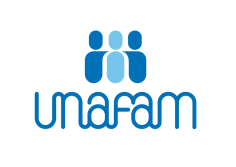 Projets
Renforcer le lien avec les adhérents : assemblée en avril et « conviviales » à la rentrée , enquêtes et consultations 

Maintenir la cohésion et étoffer le groupe des bénévoles en prenant soin d’eux

Ouvrir en mai 1 groupe de parole à Apt, un 2d à Avignon et à Carpentras

Maintenir et enrichir les activités en cours , notamment les participations : SISM , forums et mandats

Renforcer les partenariats : HP Montfavet, MDPH, villes,
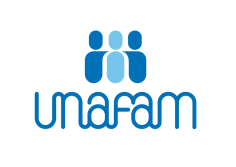 Accueil: Véronique Jacques-Ferlin
Téléphonique: 	1 numéro 07 86 29 97 30
	4 Bénévoles

En rendez-vous	6 bénévoles

En 2022: 	150 appels téléphoniques
	30 rendez-vous
Entretiens Individuels avec une psychologue clinicienne
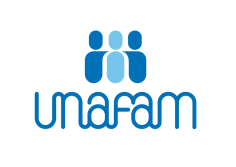 Groupes de parole: Evelyne Ferrand
5 en Vaucluse: 	Avignon
	Orange
	Carpentras 
	Cavaillon (2)

5 Psychologues pour GdP ou Entretiens Individuels

5 Coordinateurs Bénévoles 

45 participants

En Projet:       3 ouvertures à Apt, Avignon et Carpentras
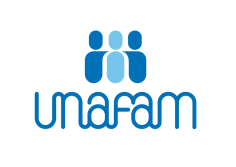 GIF: C. Marin, V. Jacques
Périodicité: 	bimestrielle

Avignon CHS Montfavet

Carpentras CATTP 

Animation: 	Bénévole UNAFAM et Psychiatre, 	Cadre infirmier, Directrice 	adjointe du CHS Montfavet
Tout public

Thèmes: en liens avec les problématiques du soin et de l’accompagnement.

Programmes sur le site : www.unafam.org/vaucluse
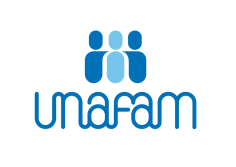 RAPPORT Financier

Jean Ditta
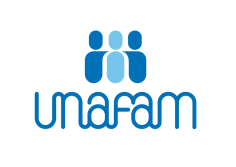 Rapport financier
Charges 2022
UNAFAM: Assemblée des adhérents 2023Trésorerie 2022
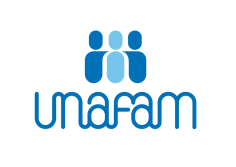 Rapport financier
UNAFAM: Assemblée des adhérents 2023Trésorerie 2022
Produits 2022
24%
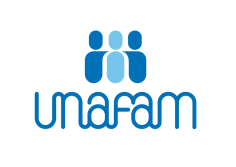 Représentation des usagers
Actions directes en faveur des handicapés
Défense des usagers
Partenaires institutionnels
Participation à des réseaux sur la santé mentale et le handicap
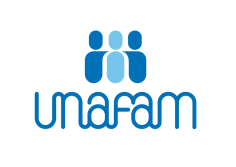 Accueil
Services
Accueil et entraide des aidants familiaux
Formations internes
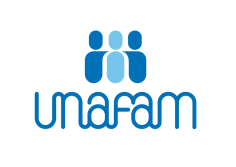 SISM
Journée aidants, forum parentalité
Actions en direction du grand public
Conférence-débat
Associatives
Site internet
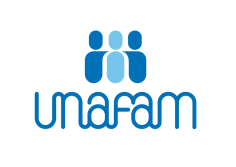 Projets & Activités 2023

les bénévoles et la présidente déléguée
Evelyne FERRAND
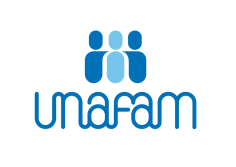 Priorités 23
Continuité des Groupes d’information des familles et développement des Groupes de parole 
Participation active aux projets de L’Hôpital de Montfavet sur la relation aux usagers 
Participation à l’organisation de la SISM
Organisation de séances d’information par des bénévoles 
Actions de sensibilisation aux troubles psychiques
Pérennisation d’un service de consultation d’une psychologue
Mise en place d’un service de consultation d’une AS
Participation active aux groupes de travail du CLSM
Renouveler et étoffer l’équipe des bénévoles  et les former est l’objectif prioritaire de 2023.
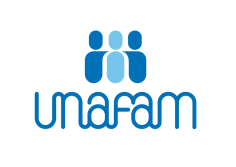 Vos suggestions, contributions
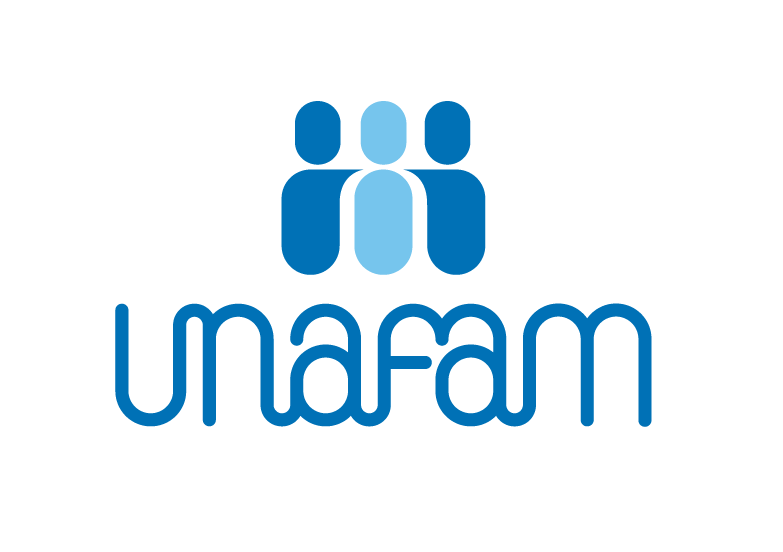 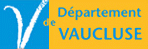 Avignon
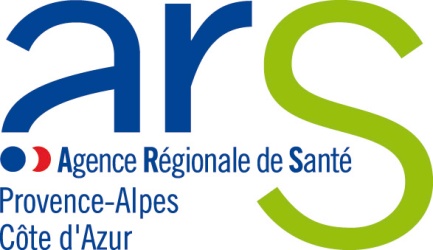 Merci
07 86 29 97 30
84@unafam.org
www.unafam84.org
26
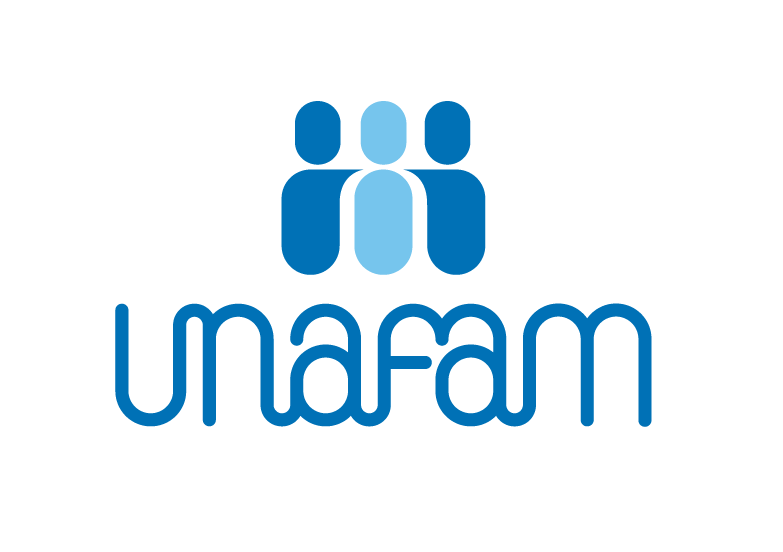 Pot de l’amitié